Increasing Access and Choice in Publicly-Funded Early Childhood Care and Education in Virginia
Virginia Board of Education Working Session
November 17, 2021
Objective and Agenda
Today’s session will provide an overview of access and choice for Virginia’s early childhood landscape, and identify key priorities. 
Virginia’s Early Childhood Landscape 
Eligibility, Funding and Choice Across Programs
Strategies for Increasing Access and Choice 
Statewide Data on Access and Enrollment
Our Shared Challenge
All Virginia children are capable of and deserve to enter school ready. Yet too many children enter kindergarten without this opportunity.
According to the 2020 Virginia Kindergarten Readiness Program (VKRP), 45% of Virginia’s Kindergarteners entered school without the key literacy, math, and social-emotional skills needed to be successful.
Our “system” fails to prepare 55% of children from economically disadvantaged families and 66% of children with special needs.
Virginia ranks 33rd in preschool funding and child care funding is at the 70th percentile; nearly 50,000 vulnerable three- and four-year-olds lack access to quality preschool.
Too little is known about the quality of programs that receive public funds.
COVID-19 has negatively impacted providers, educators, families and children.
Our Shared Vision
We envision a Virginia where all children have the opportunity to enter school ready, prepared to fulfill their potential.
All families need affordable access to and support to choose the option that best meets their unique needs. 
All early childhood programs that take public funds should benefit from measurement and supports for improvement, ensuring quality choices are available for all families.
Programs are rewarded for continual improvement and educators are adequately compensated.
Overall Virginia’s early childhood system will be more unified, data-driven and resource-effective so families can work, go to school or pursue employment and children have every opportunity to be successful.
A Simplified View
Access + Quality → More Choices for Families →  Increased School Readiness Outcomes
Virginia’s Key Publicly-Funded Early Childhood Programs
Why the Complexity?
With at least five types of publicly-funded programs, the Virginia early childhood landscape is complex. Here’s why:   
All children are not guaranteed to be served like K-12. Funding is limited. As a result, different eligibility requirements are used to prioritize those in most need or whom may benefit most. 
There is no single provider type that serves all birth-to-five children; early childhood is a public-private system defined by 1) diverse providers and 2) diverse family preferences.  
Each program has its own historical context. For example, Head Start has invested in the most underserved children and families for 50+ years. The Child Care Subsidy program has helped ensure working families can afford child care and have choice.
Key Publicly-Funded Programs in Virginia
Here are the five key publicly-funded early childhood programs: 
Virginia Preschool Initiative (VPI)
Early Childhood Special Education (IDEA Part B, Section 619)
Mixed Delivery Preschool Grant Program
Head Start and Early Head Start
Child Care Subsidy Program
Detail on each program may be found in the Appendices.
Examples of Publicly-Funded Classrooms
Publicly-funded “classrooms” work differently from K-12.
Classroom A in a School:
All children are publicly-funded.
Classroom B in a Family Day Home Business:
Only 1 child is publicly-funded. Other children pay tuition.
Classroom C in a Non-Profit Child Care Center:  
Multiple sources of public and private funding.
A Simplified View
Demand = Eligibility Criteria + Options that Meet Family Needs

Demand x Per-Child Funding = Potential Public Investment
Who is Eligible?
What is the Per-Child Funding?
[Speaker Notes: just added for 0-5. For all kids its $4936, for 5+ its $4173. SFY21]
Insights on Access and Choice
Potential Demand Exceeds Funded Slots
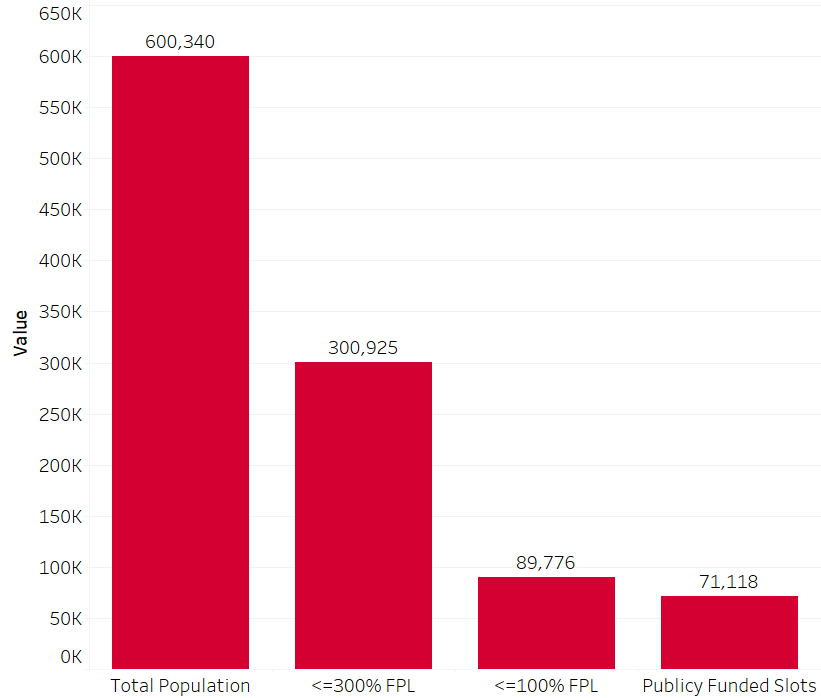 About 15% of children, from birth to age 5, are living at or below 100% FPL.
Roughly 50% of the early childhood population in Virginia live at or below 300% FPL, or $79,500 for a family of 4.
Only 11.8% of the Commonwealth’s early childhood population can be served by the current number of publicly-funded slots through VPI, CCSP, mixed delivery, and EHS/HS.
Most Public Funds Support Preschool
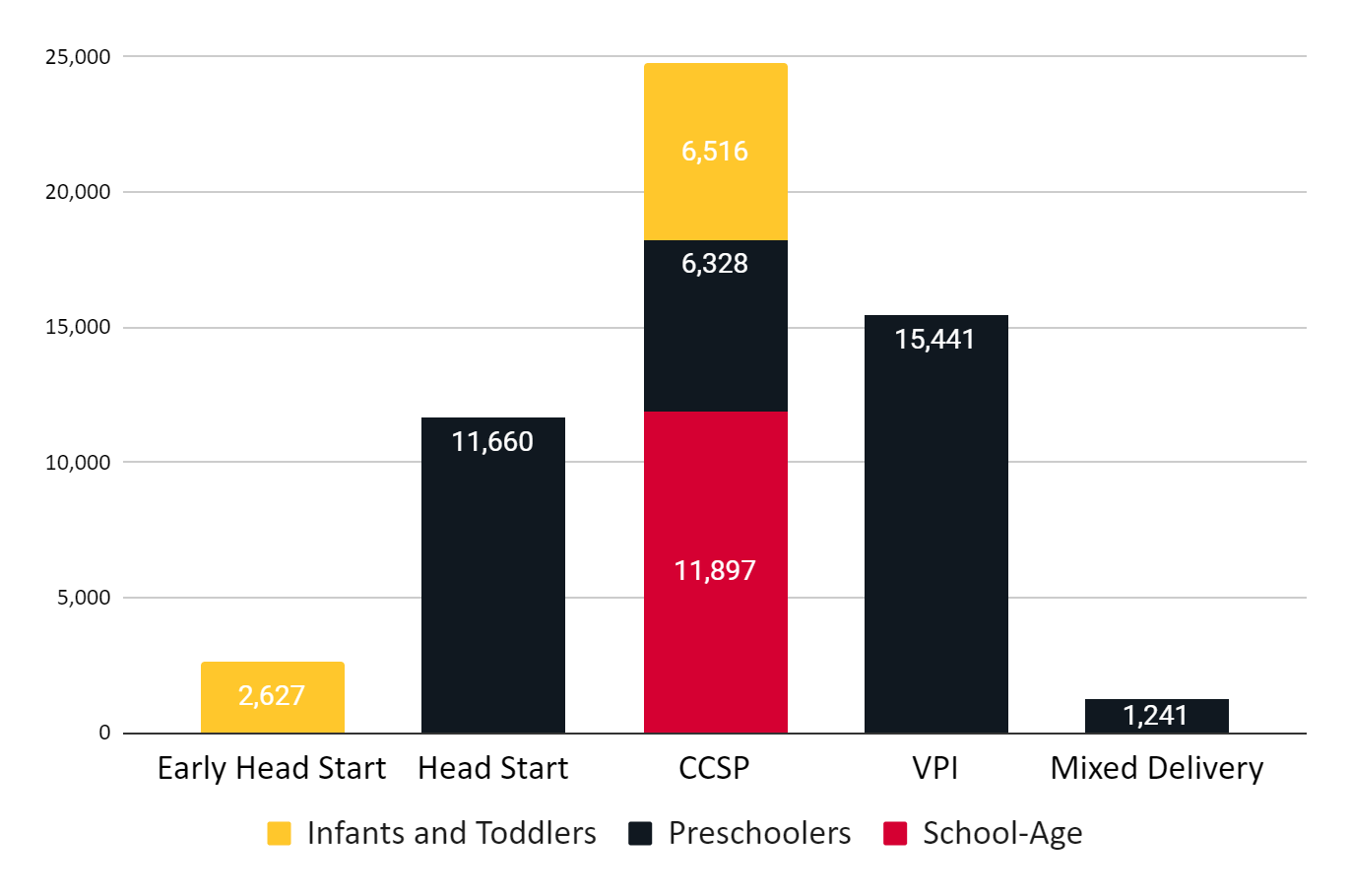 Who do publicly-funded early childhood slots support?
16% support infants and toddlers
62% support preschoolers
22% support school-age children
Unmet Need in Preschool
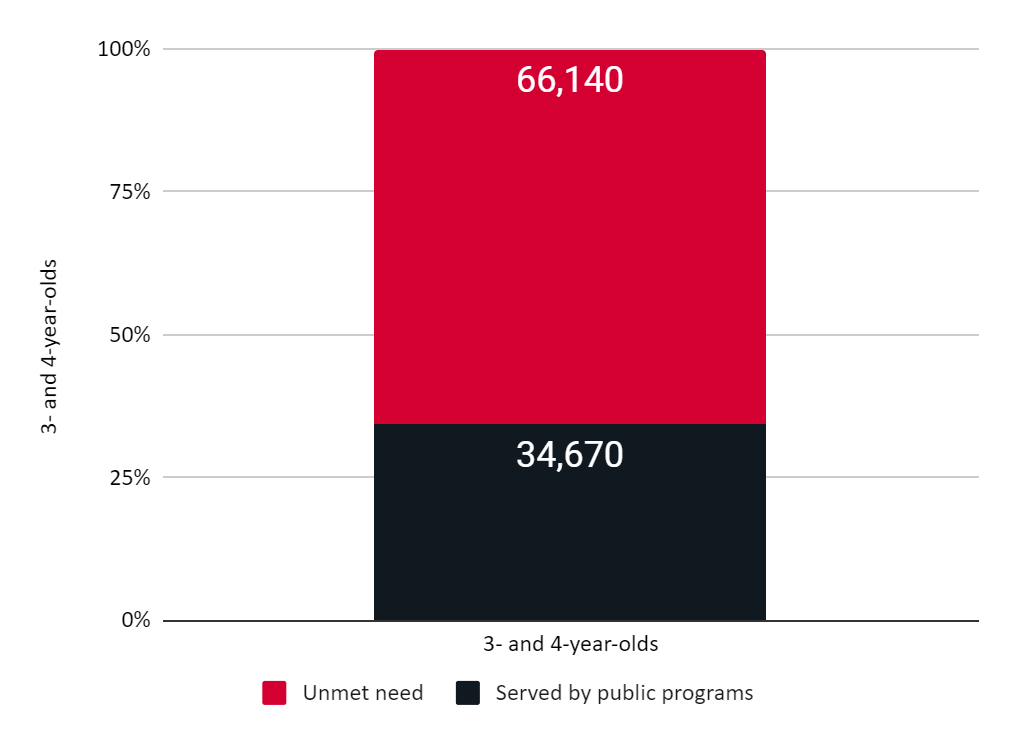 Approximately 1 in 3 preschoolers in Virginia lacks access to publicly-funded early childhood education.
Most are 3 year olds.
Too Few Choices for Infants and Toddlers
Due to low adult-child ratios and other factors, infant and toddler care (up to age 3) is the most costly and least available.
2,682 of nearly 5,600 child care programs (48%) accept children ages 1 year old and younger.
Infant and toddler classroom sizes are smaller and tend to comprise a smaller share of a program’s licensed capacity.
The Child Care Subsidy program is currently serving 1,166 infants, representing 5% of the program.
Collectively, Early Head Start and the Child Care Subsidy Program serve 9,143 infants and toddlers with public funds, representing 6% of those who may eligible.
Role of School-Age Care
Nearly half of Virginia’s Child Care Subsidy Program participants are school-age children, even pre-pandemic. It is highly likely that this funding helps subsidize birth-to-five classrooms, which are more costly to operate. 
Of nearly 5,600 programs, 3,972 programs (71%) report serving school-age children
Roughly 500 (9%) serve only school-age children, with a total licensed capacity of 49,312 (13% of 375,835)

School-age payment rates are closer to actual costs to operate.
Average costs for school-age children in SFY21 were $348 per month
The estimated cost of school-age children ranges from $355-$446, based on cost modeling using current workforce data.
Strategies for Increasing Access and Choice
Expanding Access and Choice in Preschool
To increase school readiness, Virginia should increase funding, flexibility and choice in publicly-funded preschool. 
Increase Eligibility and Per-Child Funding - More children must be eligible with more funding per slot in order to build and sustain supply. 

Base Funding on the True Cost of Care - Calculate the rate per slot using the actual costs of the experience across settings.
 
Expand Slots in Community-Based Settings - Community provider settings (e.g., mixed delivery) enable family choice and support diverse providers.  

Provide At Least Two Years of Pre-K - Learning is cumulative; children benefit more from 2 consecutive years. Expand pre-K to serve 3-year-olds, and when appropriate, enable 5-year-olds to attend pre-K.

Use Wait Lists Strategically - Quantify wait lists as unmet family demand and focus on eliminating wait lists for all programs as a way to scale growth.
Making the Child Care Subsidy Program More Accessible and Affordable
The Child Care Subsidy Program is the largest source of support for paying for child care, yet many families currently cannot access the program. 
Increase Eligibility and Per-Child Funding - More children must be eligible with more funding per slot to build and sustain supply and enable families to work. 
Expand Eligibility to Address Need and Encourage Family Self-Sufficiency - Increase income limits and include job search. 
Base Funding on the True Cost of Care - Use a methodology based on regional costs of early education. Recognize the significantly higher costs for infants and toddlers. 
Fund on Enrollment - Pay programs based on enrollment rather than attendance.  
Incent CCSP Participation - Provide multiple incentives to encourage diverse providers to take public funds so families have more options for their vouchers.
Next Steps
Virginia has and can continue to use different means to implement these strategies for increasing access and choice. 
Appropriations Language (e.g., Virginia Preschool Initiative) 
Legislation (e.g., House Bill 2206)
Regulation (e.g., Child Care Subsidy Program)
COVID-19 Relief Funding (e.g., Subsidy Participation Bonus as part of the Child Care Stabilization Grant Program)
Appendix: Virginia’s Early Childhood Program Requirements
Virginia Preschool Initiative
2. Early Childhood Special Education
3. Mixed Delivery Preschool Grant Program
4. Head Start and Early Head Start
5. Child Care Subsidy Program